Kansas FFA Discussion Meet
Sponsored & Facilitated by Kansas Farm Bureau
[Insert Mock Discussion Topic]
[Speaker Notes: Insert a topic to discuss that relates to the audience.
Ask for 4 volunteers. Give each a prompt, such as:
Topic: How can local schools and organizations like FFA better support career and technical education teachers with 5 or fewer years of experience?
Why is this topic important to you?
Why is this topic important to the audience?
Provide a statistic (real or made up) about teachers with 5 years of experience of less.
Tell a brief story about your first year of teaching that made you question whether you could do this job long-term.

As each volunteer to address the prompt on their card in front of the group. – once finished, talk about this being a glimpse at DM opening statements (grab the audience’s attention, demonstrate the participant is knowledgeable about the topic, etc.)

Next, ask the group to talk about the topic with each other. Give them 5 minutes or enough time for everyone to say one or two things. 

Ask one person to summarize the conversation for the audience. (in the competition everyone will have to provide a summary)

Explain that this is a basic example of what happens in a discussion meet.]
Why?
Why?
Investment in students and future leaders.
Logical Thinking & Analysis Skills
Communication Skills – prepared, conversational, extemporaneous 
Problem Solving Skills
Conflict & Discourse Skills
Engage FFA members in conversations about important topics for today’s agriculture industry
Helps preserve a collaborative environment for the future of agriculture.
Further builds pipeline from FFA to KFB membership.
Encourages greater FFA chapter/county Farm Bureau relationships.
What is the Discussion Meet?
Individual Competition.Group Activity.
Competition Setup
Key
Participant
Judge
Timekeeper
Moderator
Table
Spectator
Participants Demonstrate Ability To:
Introduce the topic
Analyze the problem
Identify solutions
Think critically
Engage others effectively
Summarize discussion accurately
What Will Students Talk About?
Crops
Livestock
Natural Resources
Ag Education
FFA
[Speaker Notes: One topic within each of these categories/year.]
Flow of Competition
Welcome & Introduction by Moderator
30-Second Opening Statements by each Participant
15-Minute Discussion by Participants
1-Minute Silence for Development of Closing Statements
1-Minute Closing Statements by each Participant
Dismissal of Judges to Tabulation Room
Participant Self-Introductions
Announcement of Next Round Topic
Rating Sheet
PreparingStudents
WWW.KFB.ORG/FFA
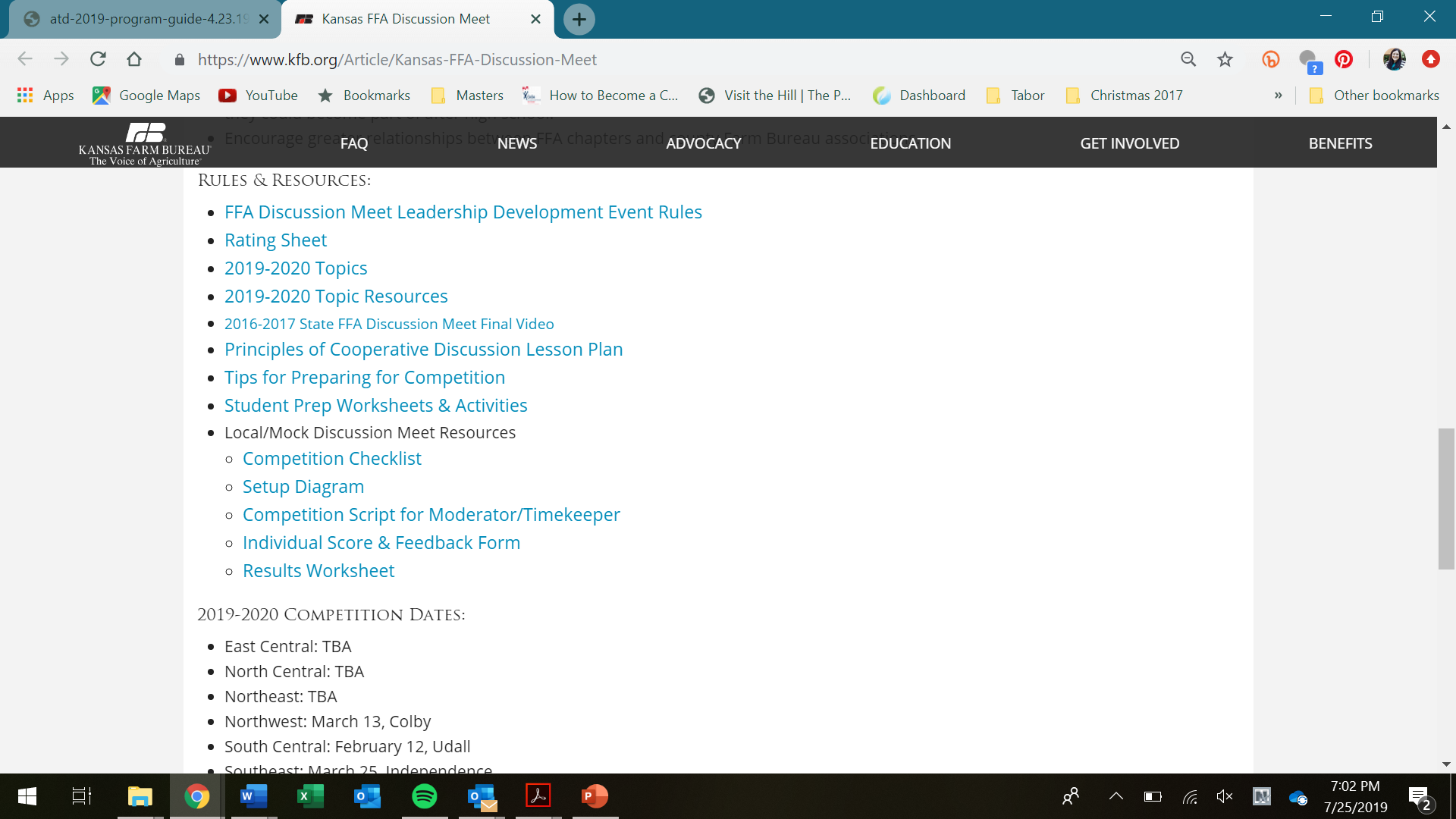 Topic Resources
Principles of Cooperative Discussion
A lesson plan for agricultural education teachers to use for:
Leadership development (critical thinking, active listening, collaboration, etc.)
Discussing hot topics in agriculture
Introducing the Discussion Meet
Preparation Tips
Preparation Worksheets & Activities
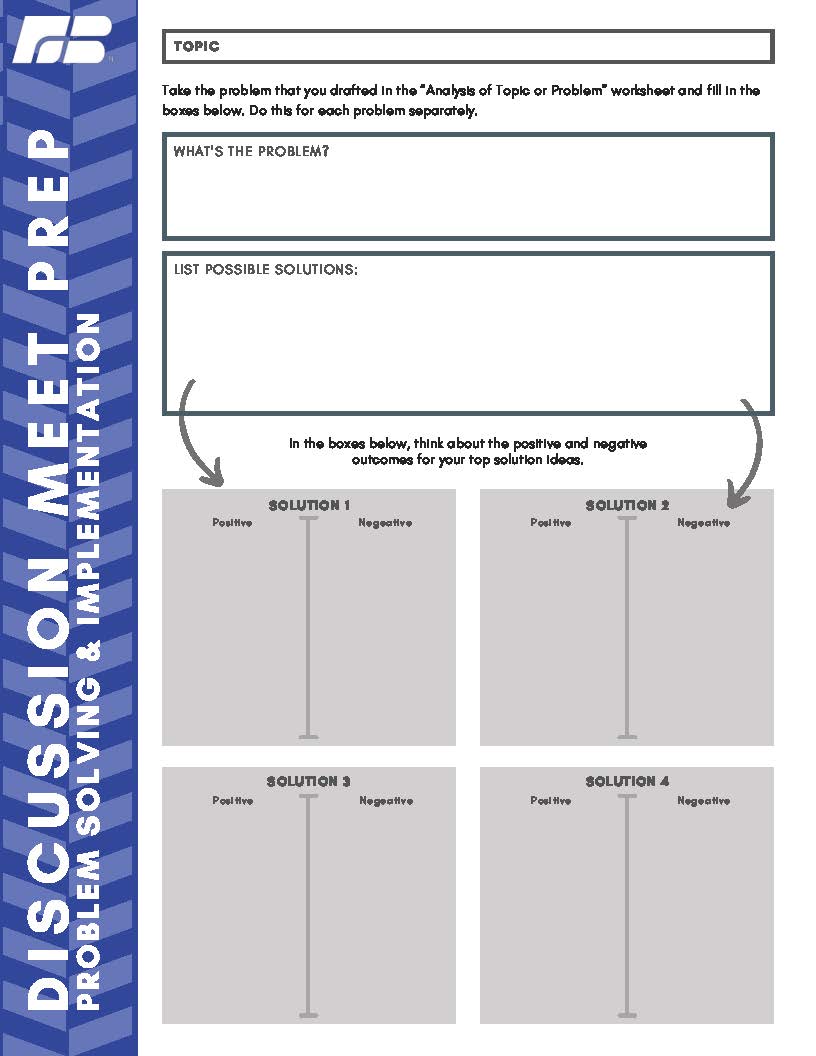 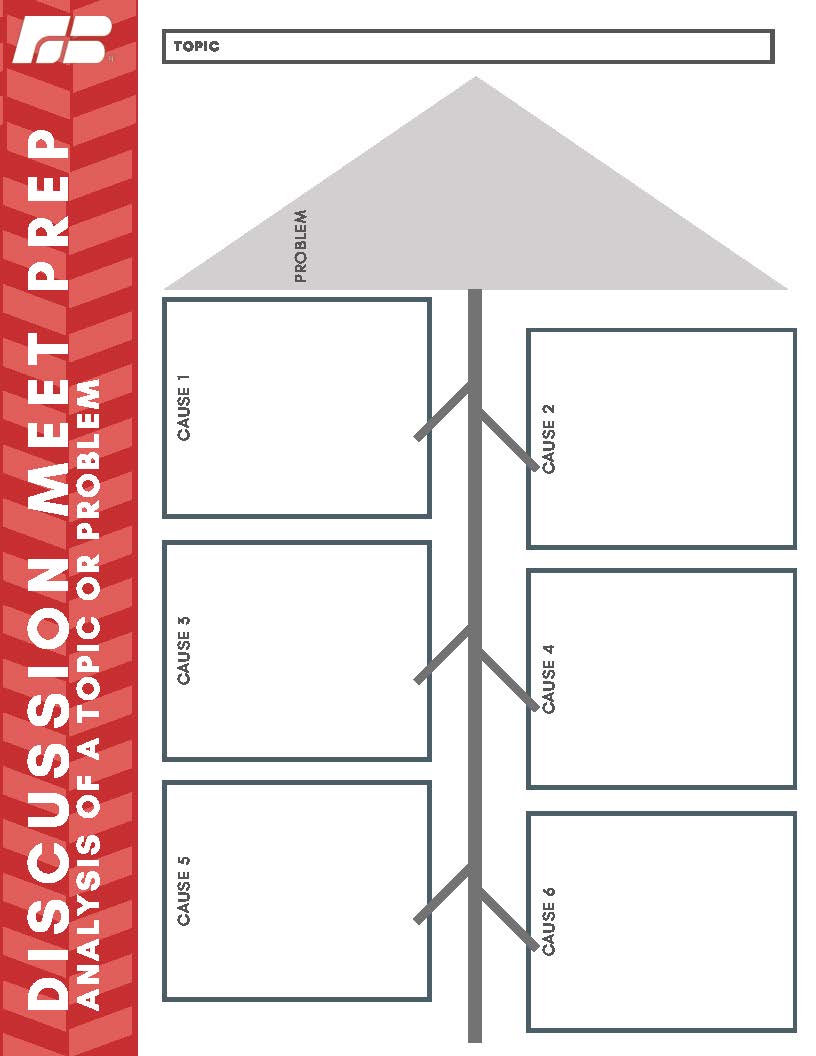 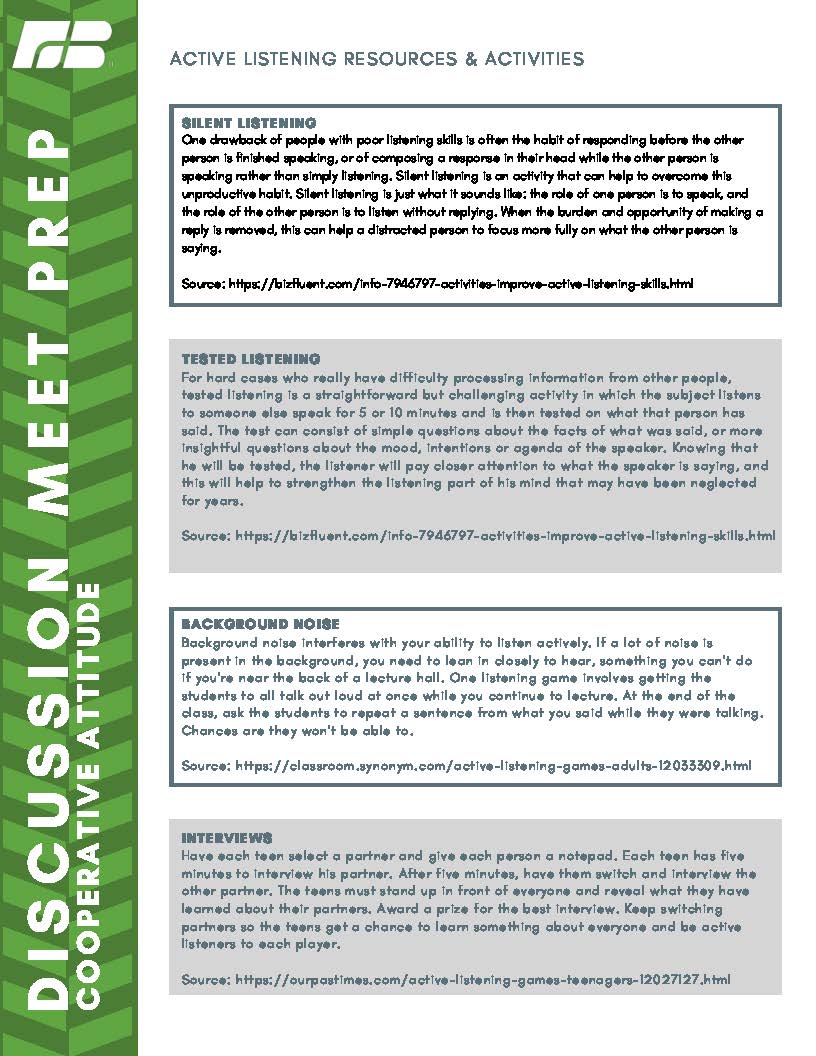 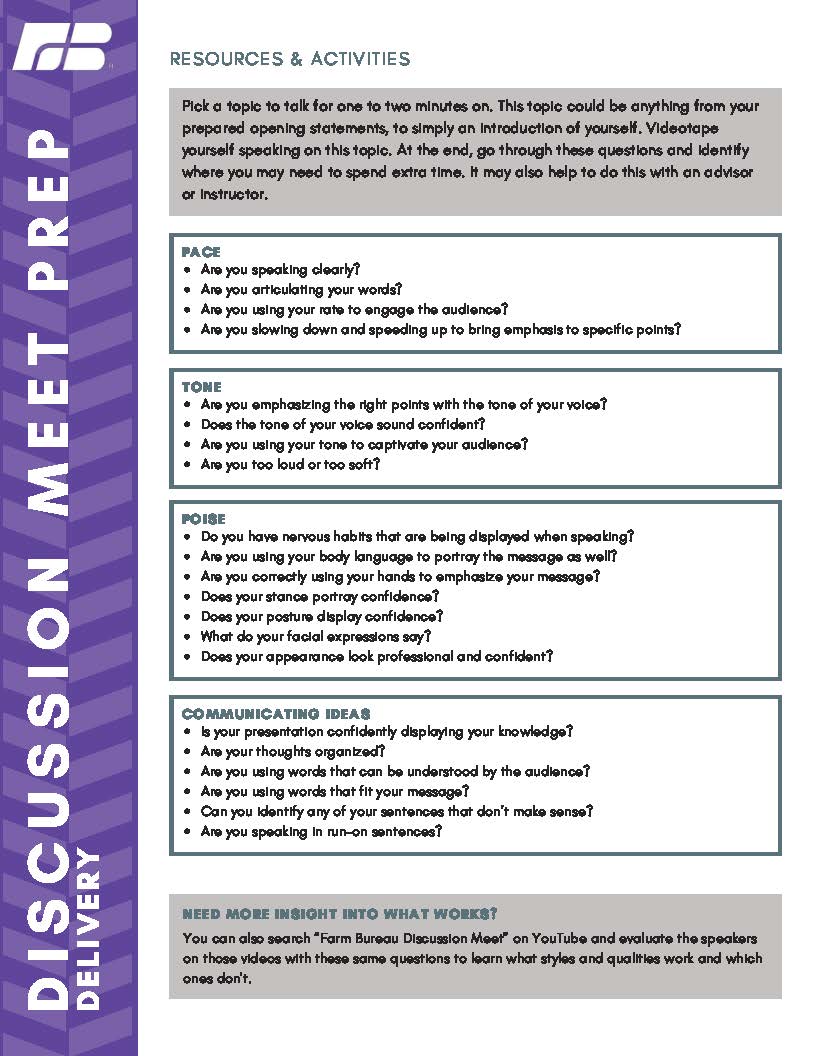 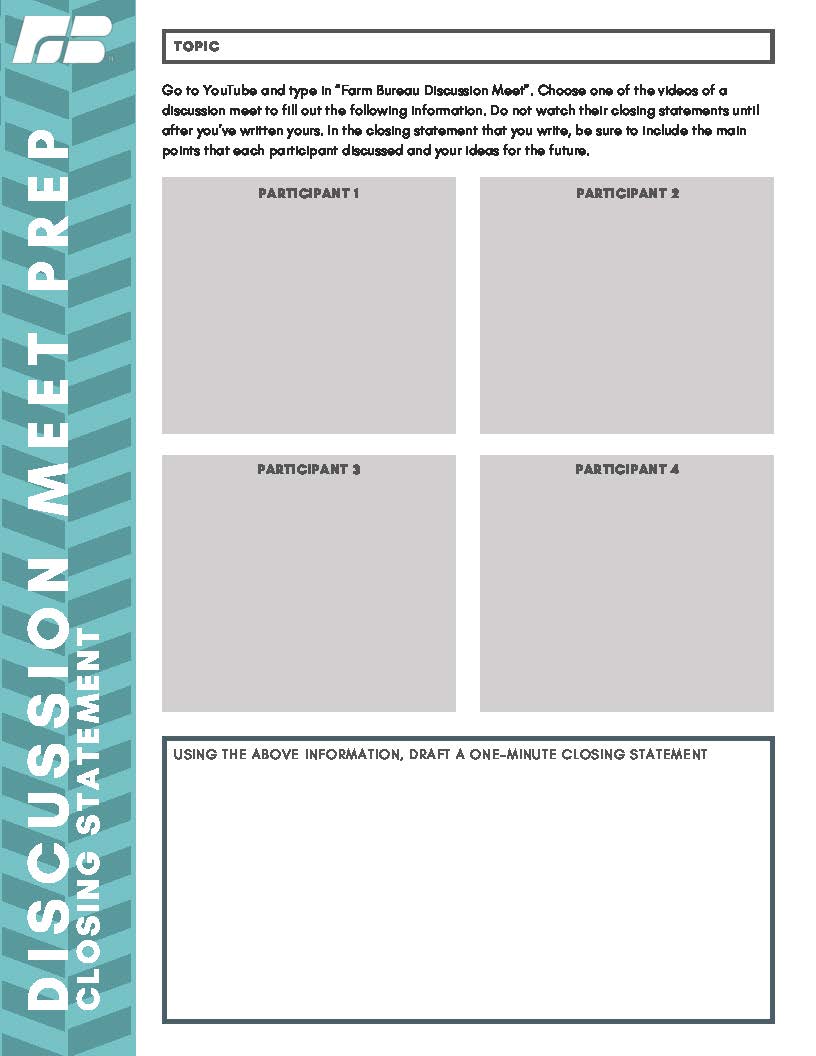 Past Competition Videos
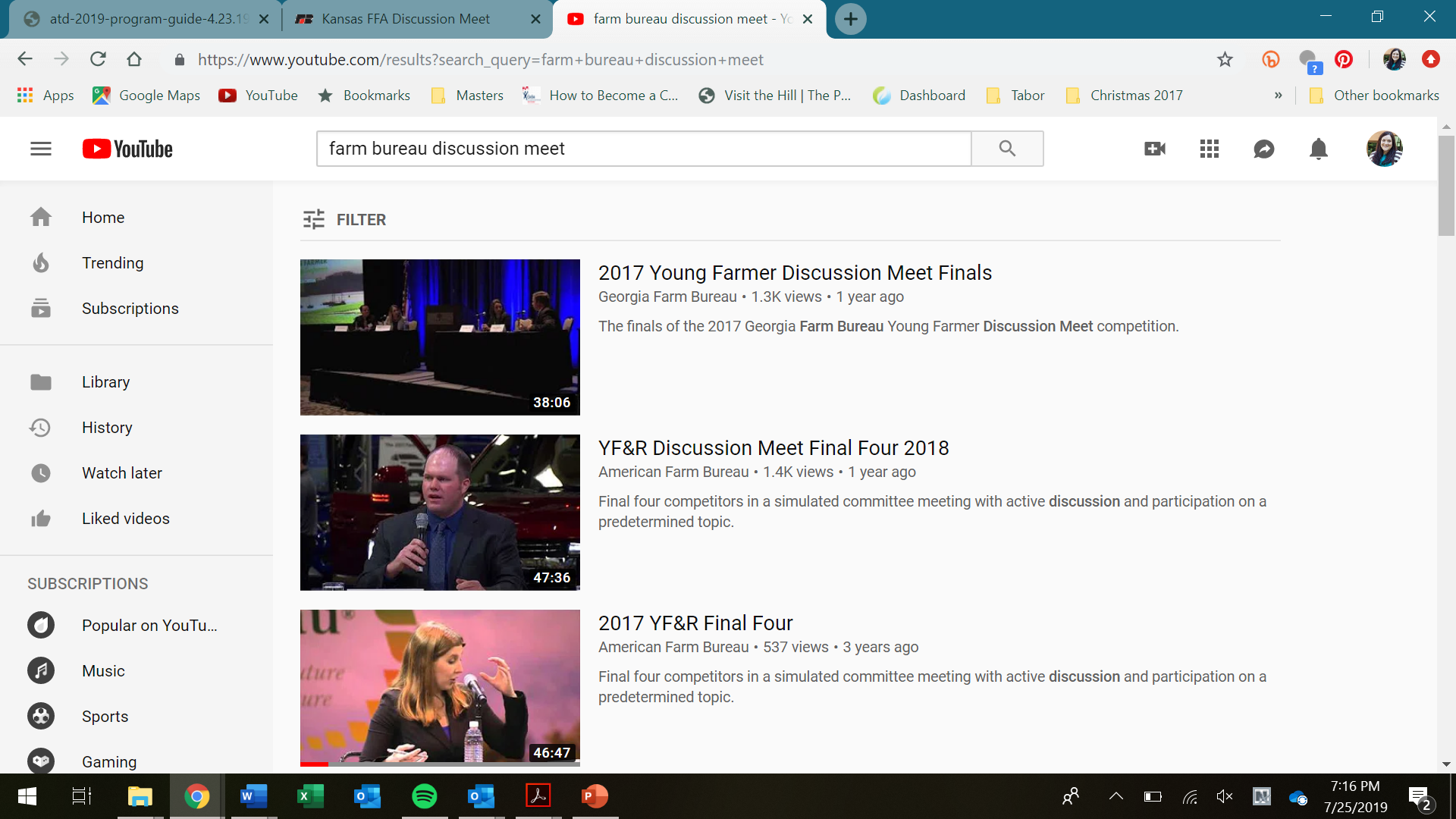 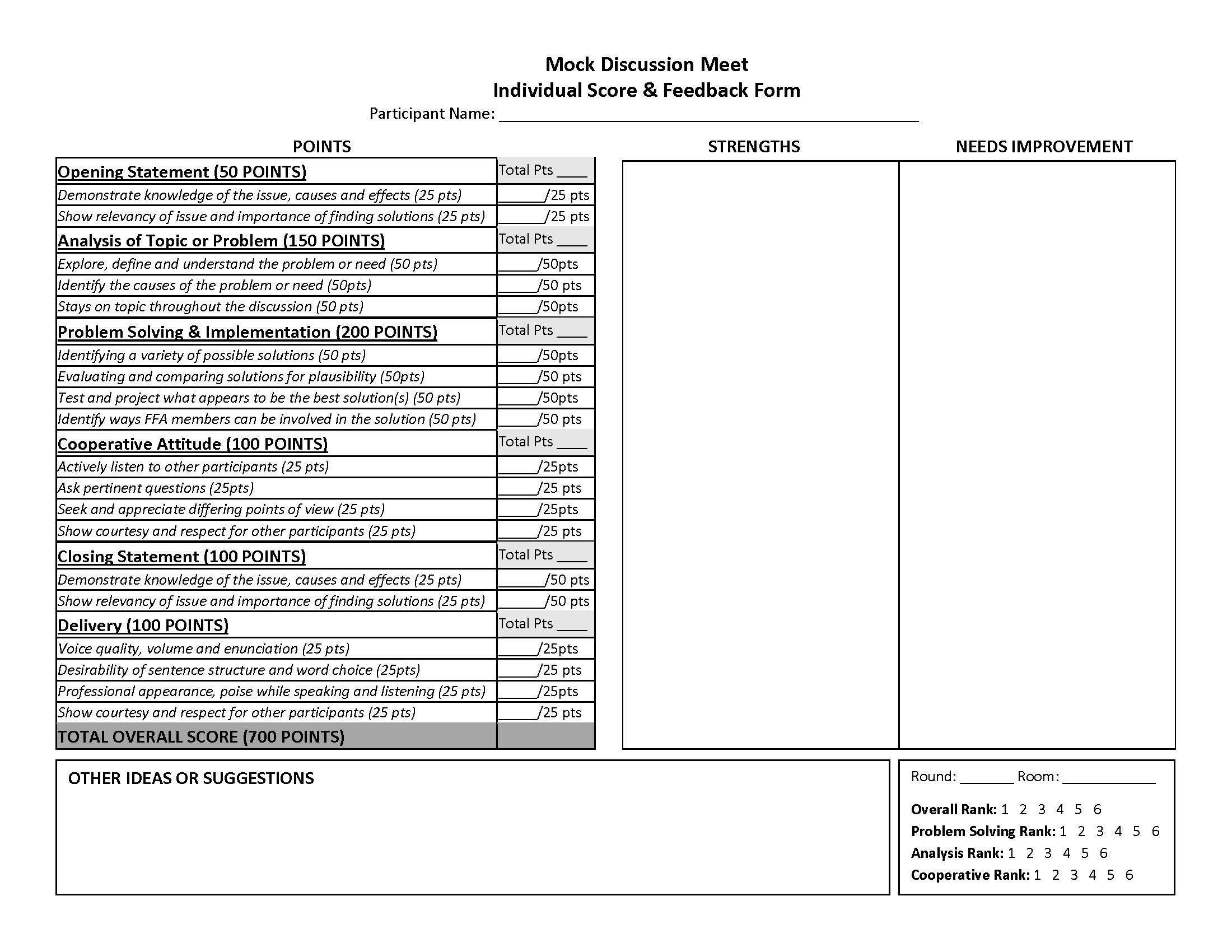 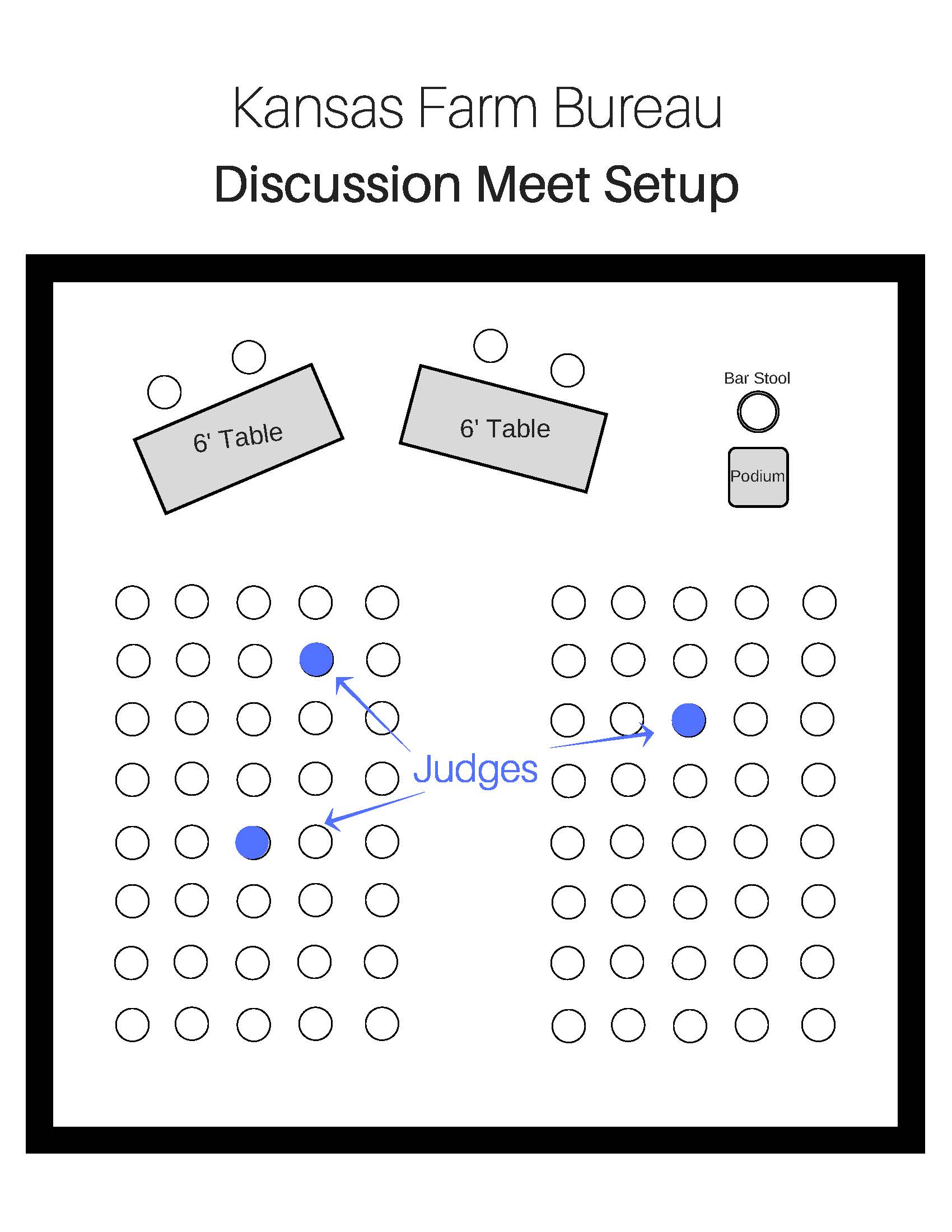 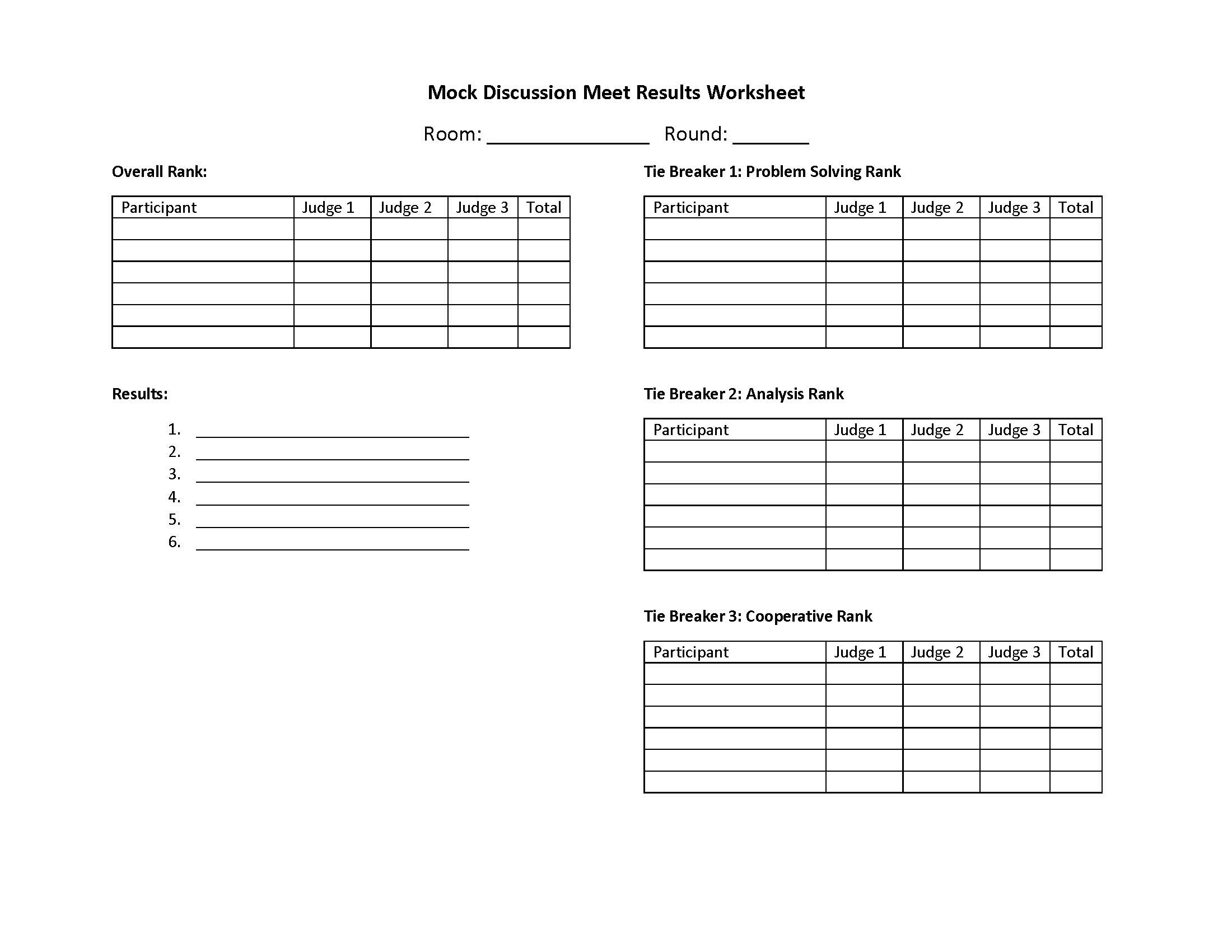 Local/Mock Competition Resources
Q & A
Kansas Farm Bureauwww.kfb.org/ffa
2019-2020 Competition Dates:
East Central: TBA
North Central: TBA
Northeast: TBA
Northwest: March 13, Colby
South Central: February 12, Udall
Southeast: March 25, Independence 
Southwest: January 8, Garden City
State:
Round Robin Competition: May 4, Manhattan 
Final Four Announcement: May 5, Manhattan 
Final Four Competition and Awards: May 28, Manhattan
Edie Doane
doanee@kfb.org
785-587-6102